Make posssitive sentences with present perfect
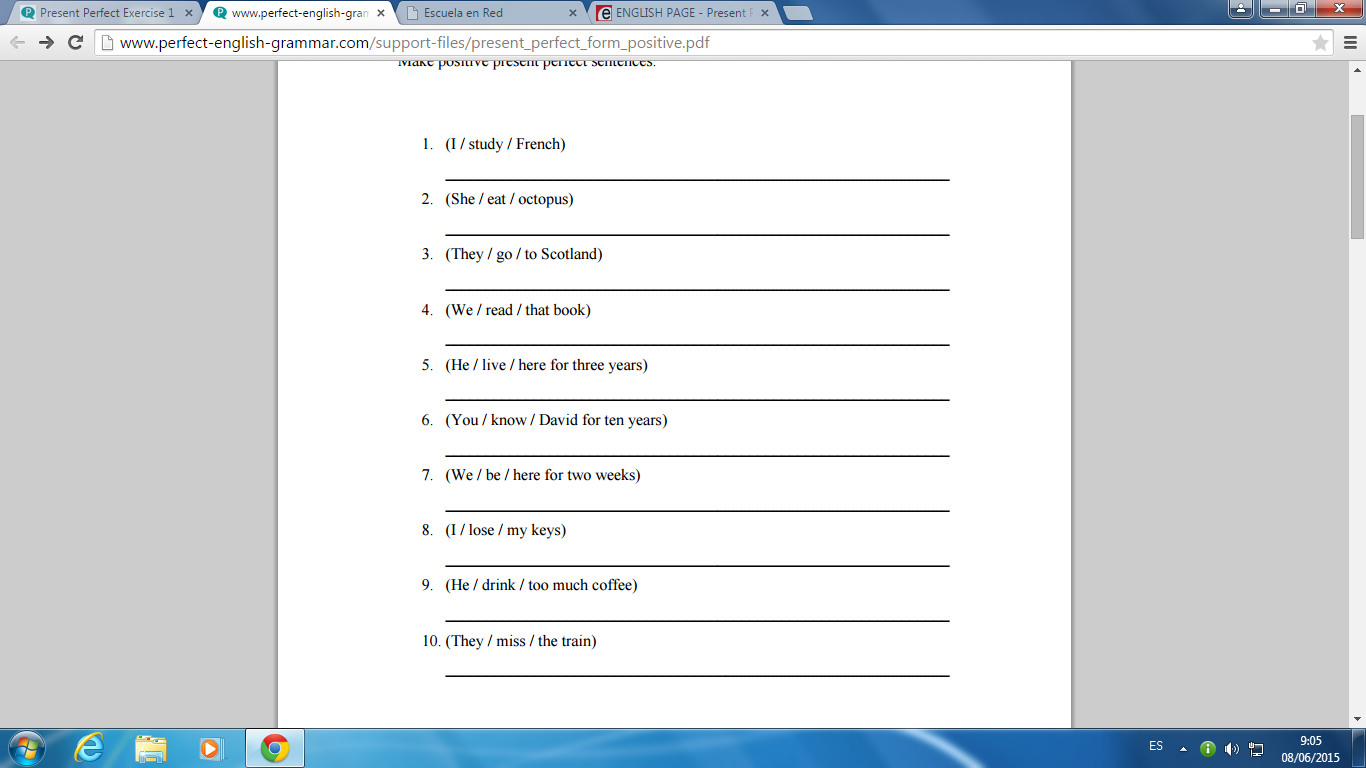 Make negative sentences with present perfect
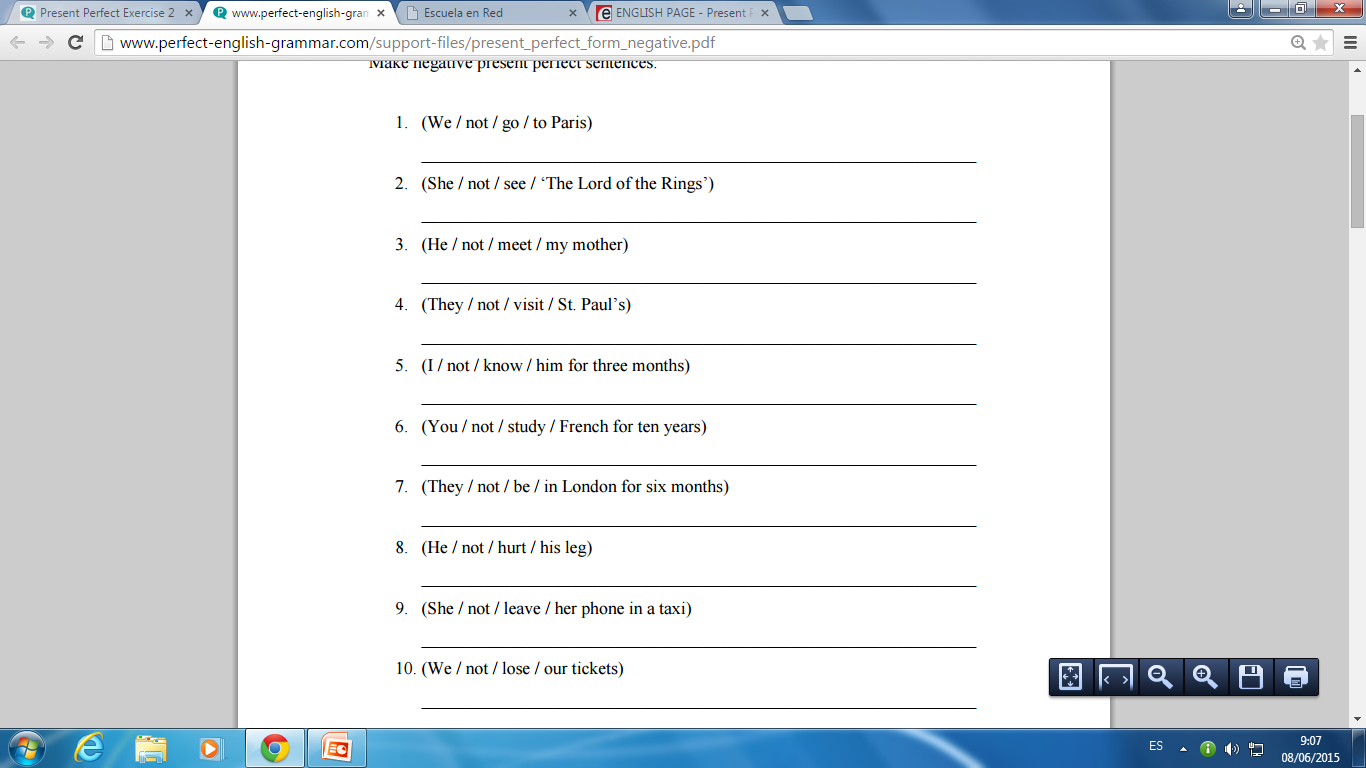 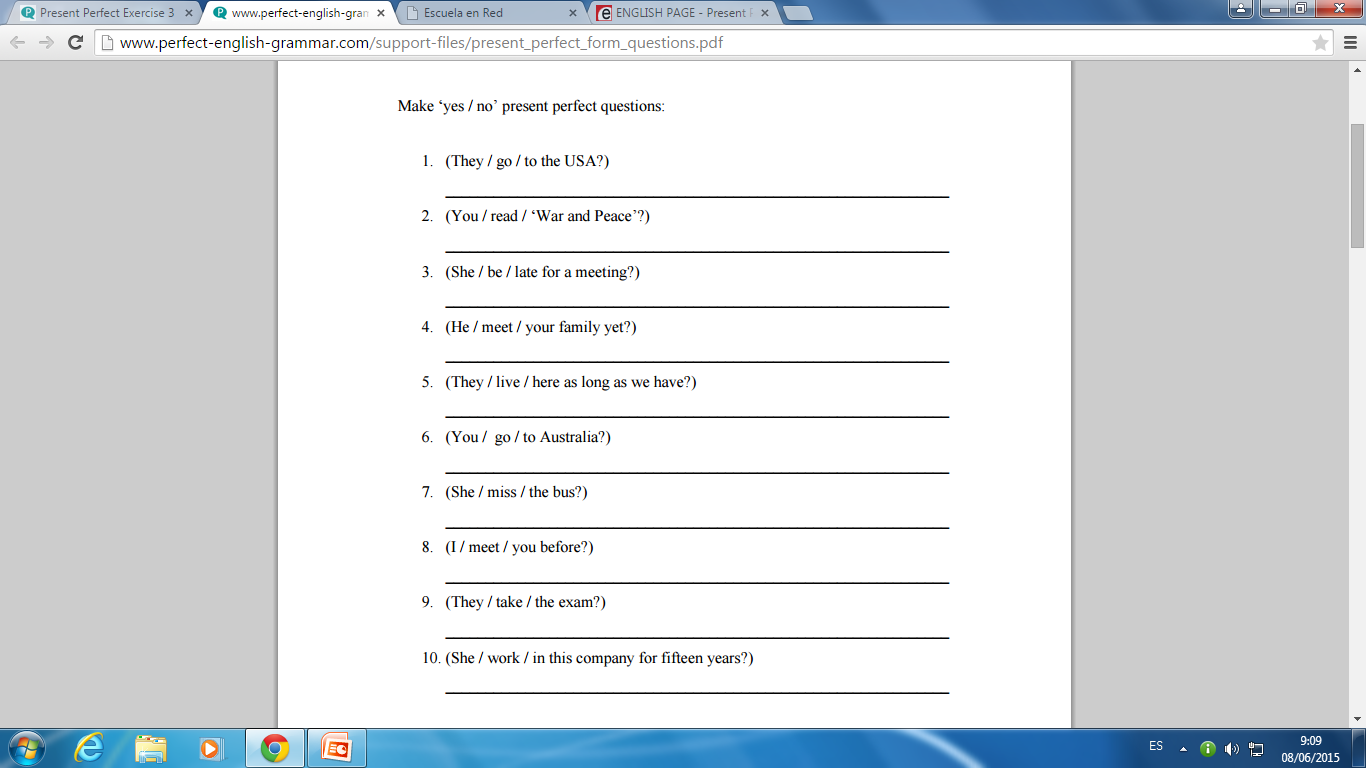